Figure 1. Expansion of Decision Theory Model Following Boudon (1974): A Two-Fold Multiple Actor Decision Model ...
Soc Sci Jpn J, Volume 18, Issue 2, Summer 2015, Pages 193–216, https://doi.org/10.1093/ssjj/jyv012
The content of this slide may be subject to copyright: please see the slide notes for details.
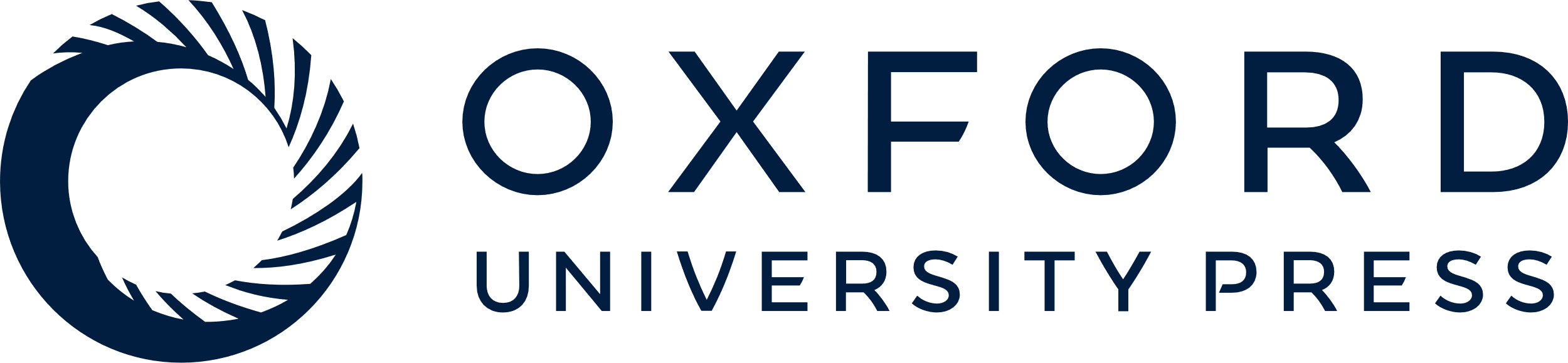 [Speaker Notes: Figure 1. Expansion of Decision Theory Model Following Boudon (1974): A Two-Fold Multiple Actor Decision Model (Japanese Context).


Unless provided in the caption above, the following copyright applies to the content of this slide: © The Author 2015. Published by Oxford University Press in conjunction with the University of Tokyo. All rights reserved.]